今日学ぶこと❶
職場での
メモの取り方
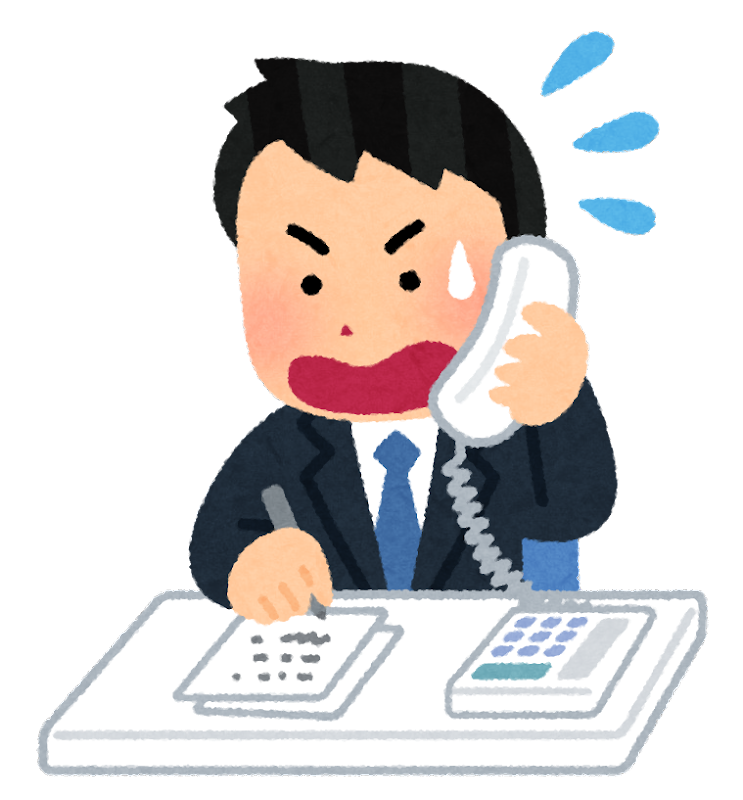 メモ
８じ　じむしつ
６こ（セット）
なかのさん
もっていく
書き方ポイント
日時・場所・数、
人名、やることは書く。
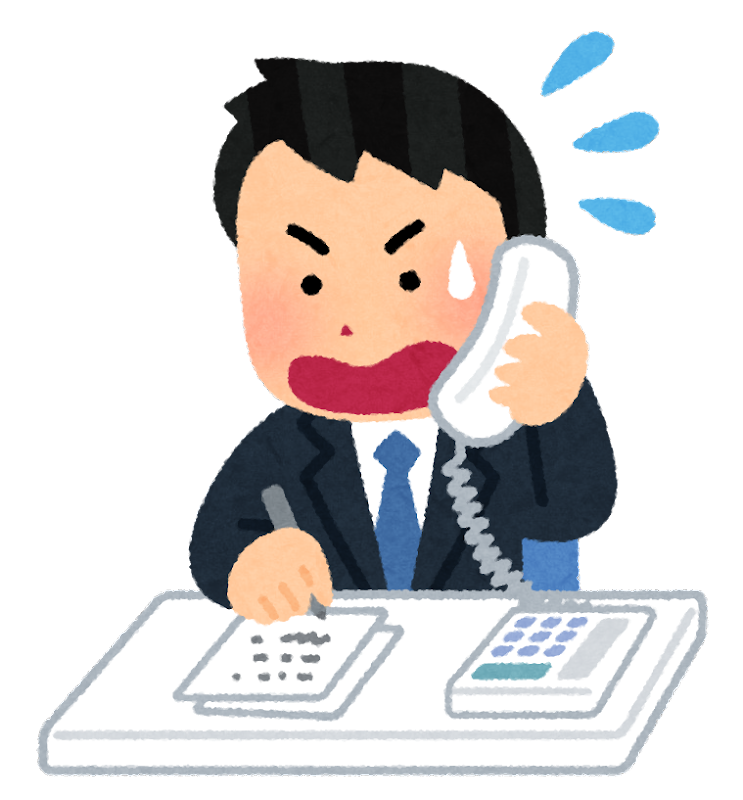 メモ
７日１７じ
かんじプリ
やまだT
ていしゅつ
書き方ポイント
ひらがな、略語OK
自分で分かる字ならOK
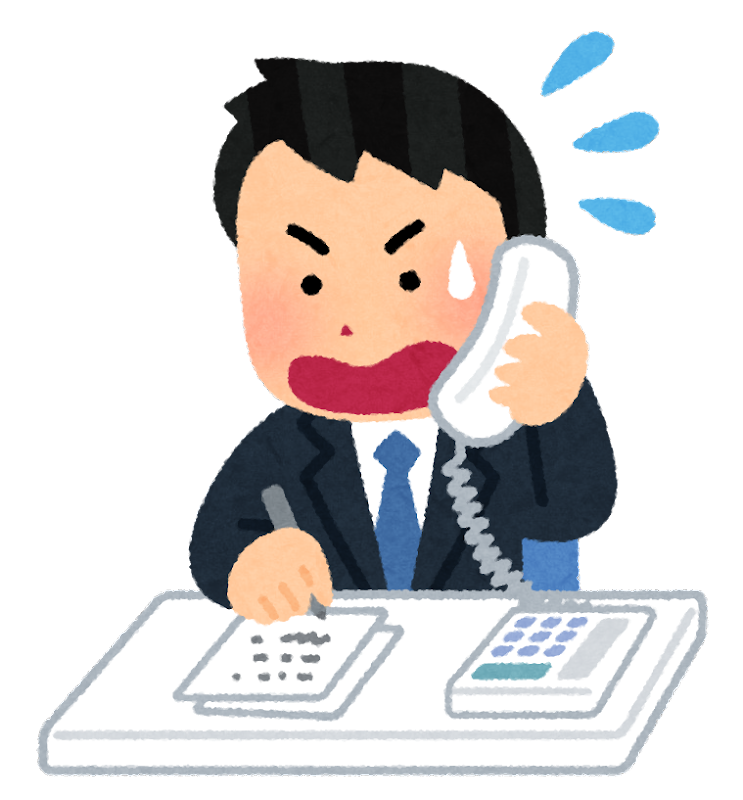 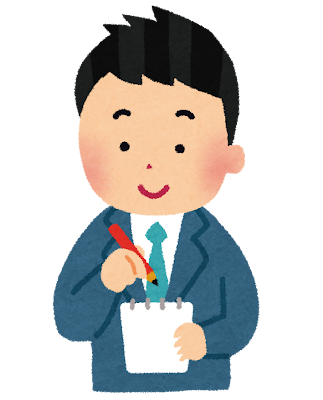 メモ
取り方ポイント
立って書けるように。
いつメモをしなければならないか分からない。
座ってゆっくり書けない場合もあるから。
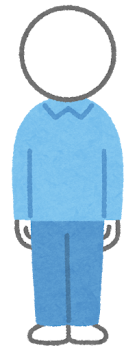 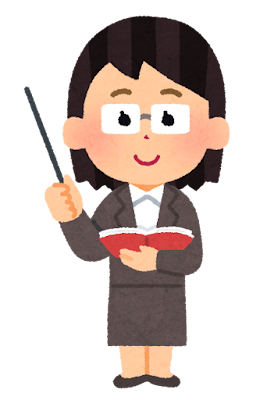 メモ
ちょっといい？
取り方ポイント
先生に用事を言われたら
メモに手を伸ばす。
例：日時や場所、人名・数などを言われたらメモを用意。
はい！
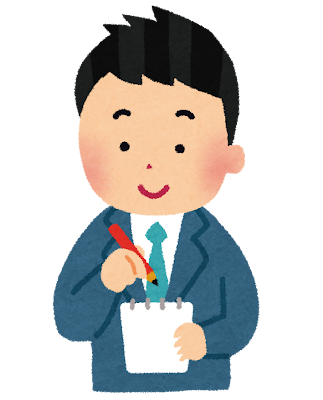 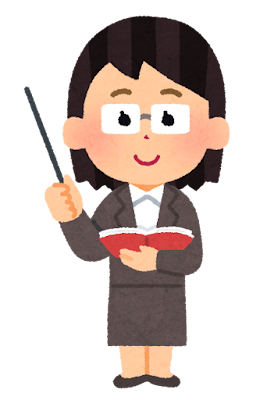 メモ
ちょっといい？
取り方ポイント
用事を言われたら
メモに手を伸ばす。
メモは胸ポケットに入れるなど
はい！
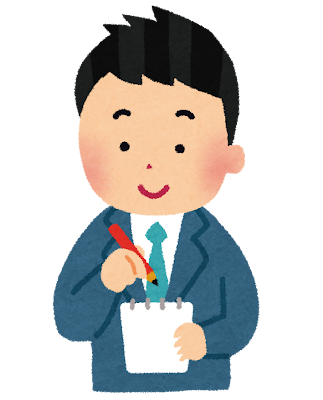 今日学ぶこと❷
メモしたこと
の内容確認方法
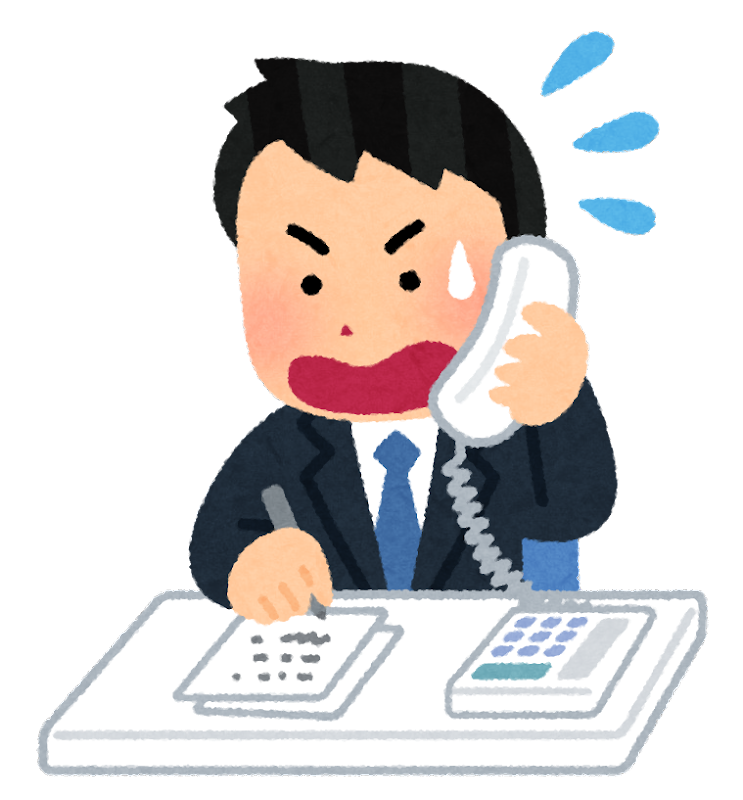 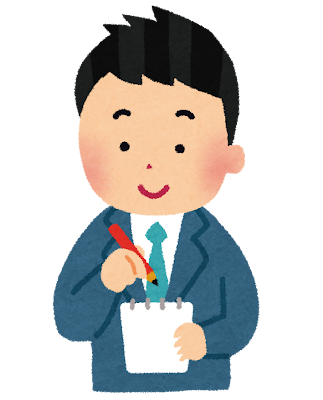 書き間違い、聞き間違い
防止のため、復唱する。
復唱
はい、7日の17時に、漢字プリントを山田先生に提出ということでよろしいでしょうか。
ポイント
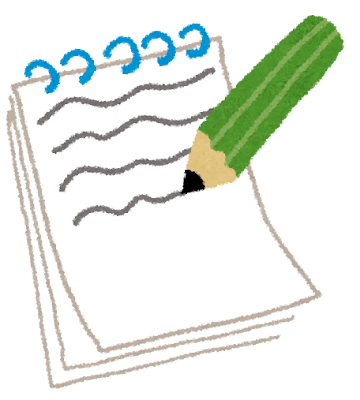 ７か１７じ
かんプリ
やまだT
ていしゅつ
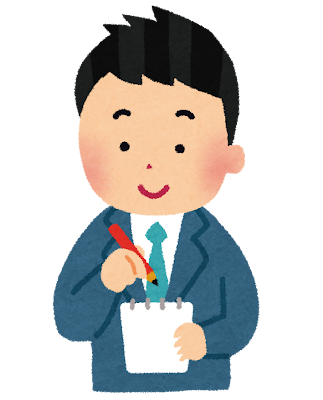 復唱
しかし、ただの「オウム返し」だと、指示が複雑になった時に対応できない。
ポイント
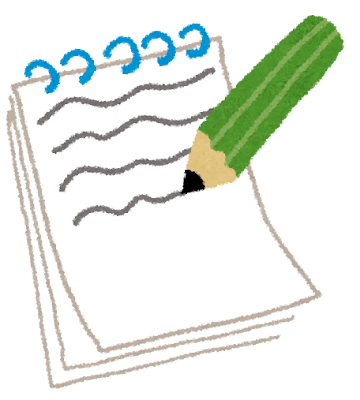 ７か１７じ
かんプリ
やまだT
ていしゅつ
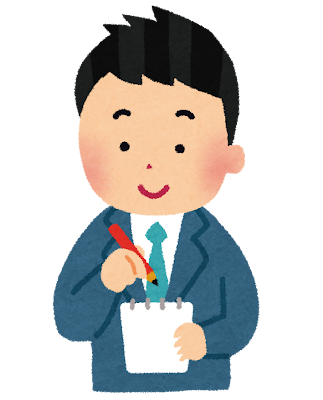 復唱
この書類の1枚目の2行目を読んで、2枚目からのアンケートに答えてほしい。この内容はメールできているから、4枚目のQRコードからアクセスして。
…って課長に言っといてくれん？
復唱ポイント
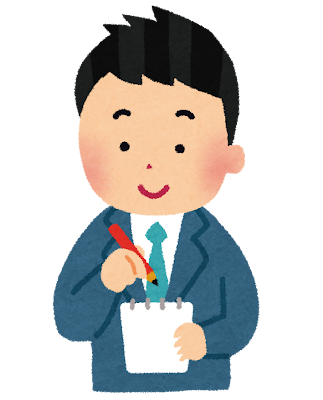 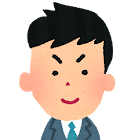 例えばこういうとき
復唱
間違ってるけど
一気に言われて分からなかった
復唱ポイント
う、うん
（合ってたと思うけど…）
～～～～～ですね！
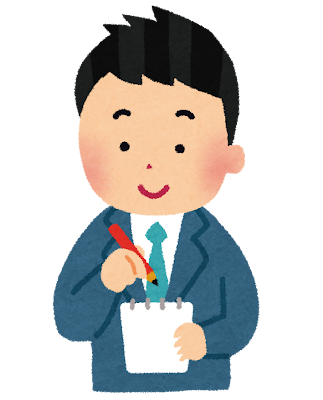 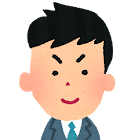 間違いが
起こりやすい
復唱
👉
「オウム返し」
より
「確認の会話」
になるようにします。
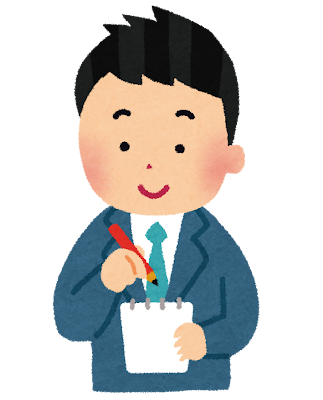 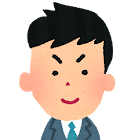 復唱
この1枚目を読んで…
4枚目のQRコードにアクセスするんですね？
そうそう。それで…
復唱ポイント
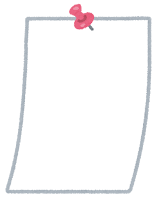 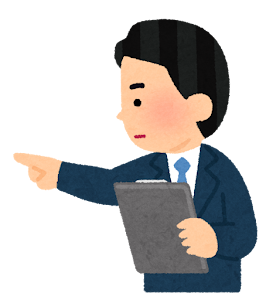 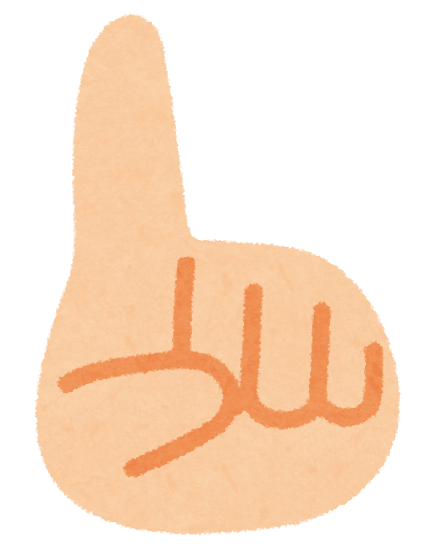 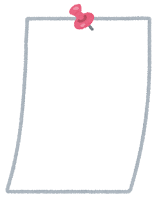 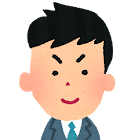 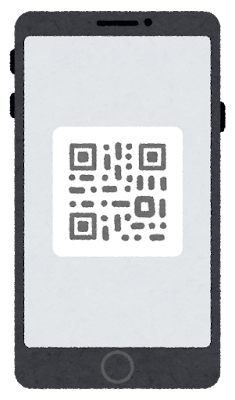 現物確認しながら一つ一つ復唱
復唱
この1枚目を読んで…
4枚目のQRコードにアクセスするんですね？
そうそう。それで…
復唱ポイント
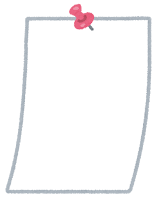 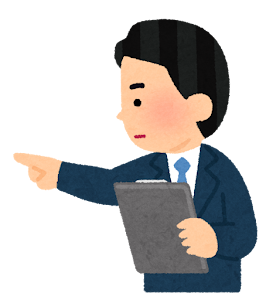 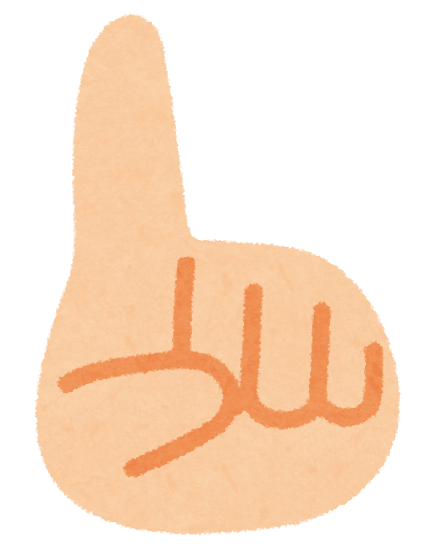 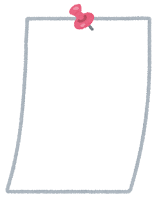 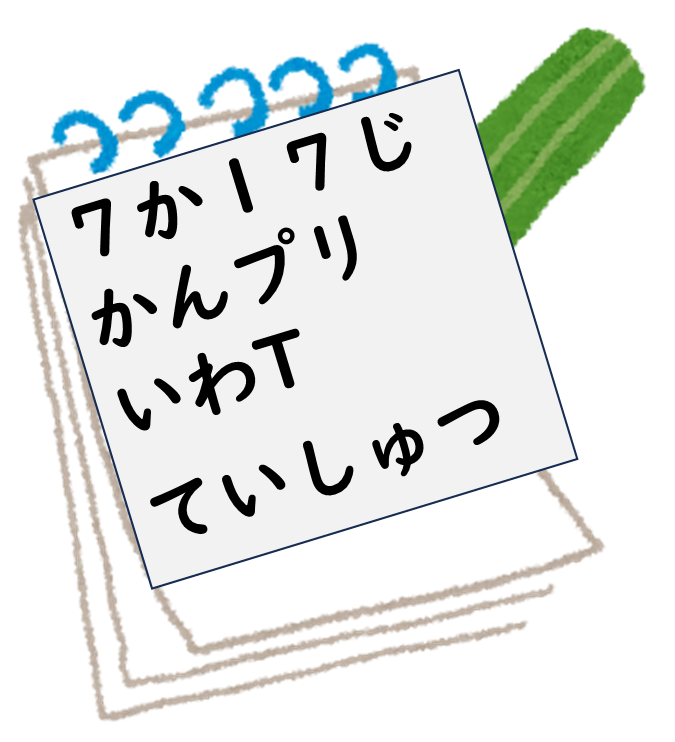 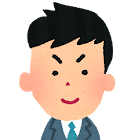 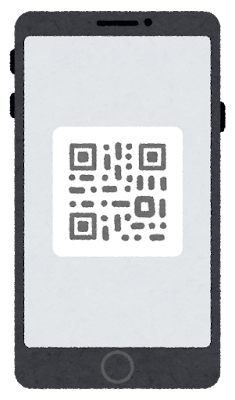 メモがある場合は見せてもよい
復唱
この1枚目を読んで…
4枚目のQRコードにアクセスしてください。
わかりました。
復唱ポイント
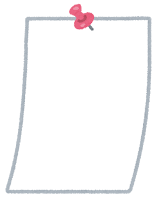 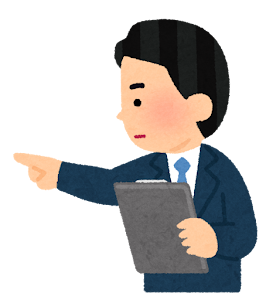 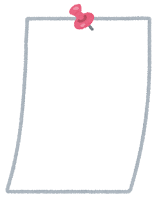 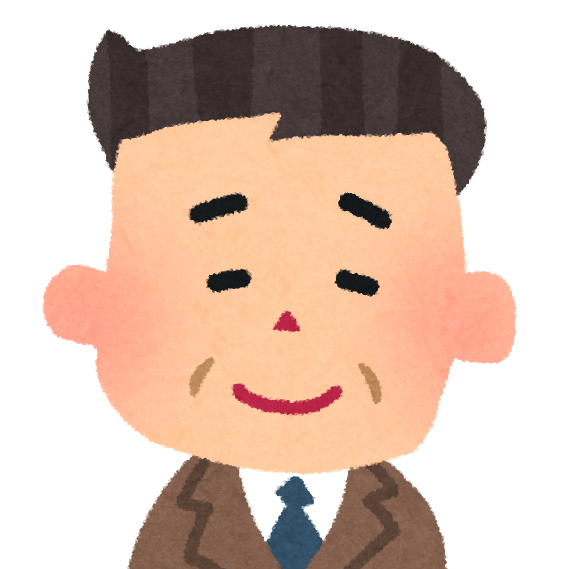 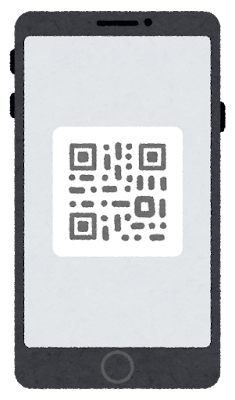 人に伝える時も困りません。
❶「前置き」して先生に話しかけ、
　何かお手伝いすることがないか聞く。

❷「メモを取らないといけないな」と思う情報を先生が答えたらメモをして、復唱します。
練習
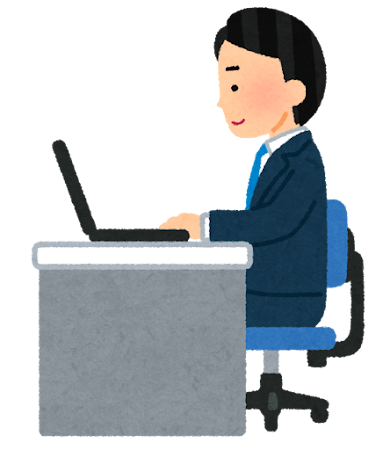 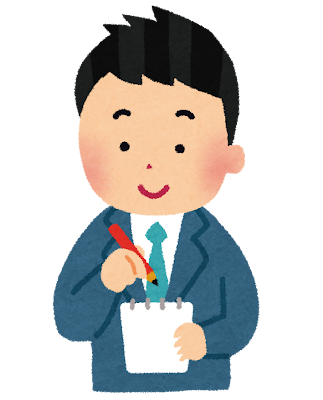 [Speaker Notes: ワークシート❶か❷でできます]
別パターン
❶「前置き」して先生に話しかけ、
　面接練習を依頼する。

❷「メモを取らないといけないな」と思う情報を先生が答えたらメモをして、復唱します。
練習
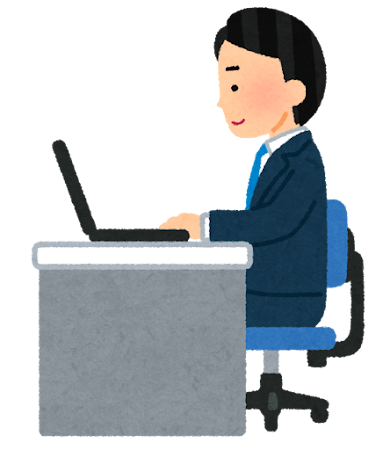 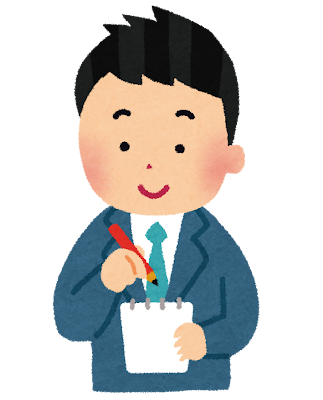 ふりかえり
できましたか？
ポイントに沿ってできたかどうか、
ふりかえりをしてみましょう。